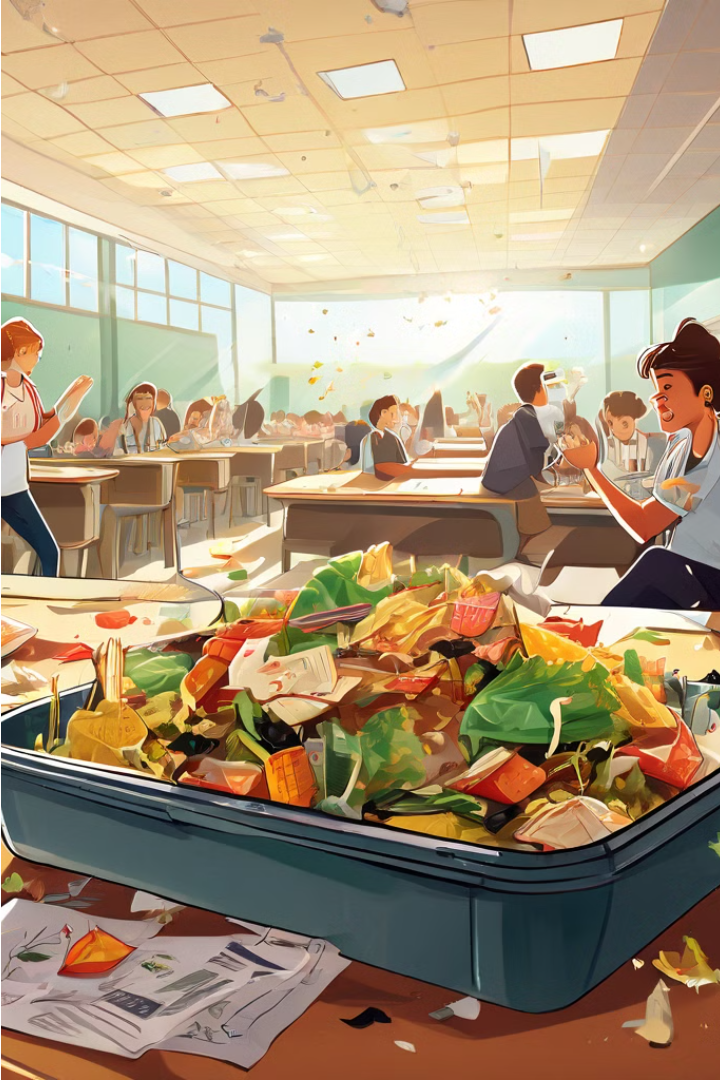 Wat is jullie oplossing tegen voedselverspilling?
Lesmodule Tegen Voedselverspilling
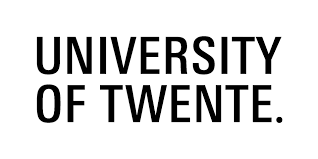 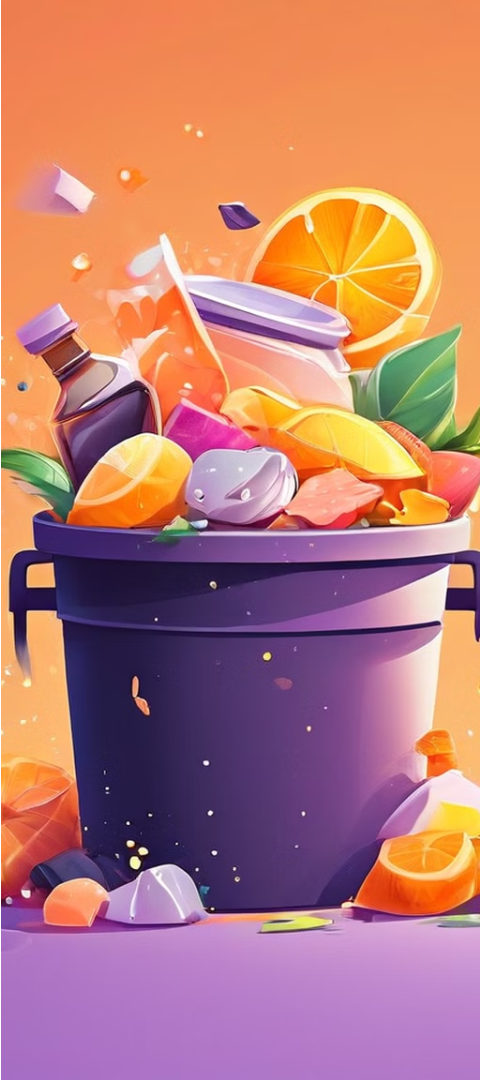 Doel: Bewustwording over Voedselverspilling
1
2
Inzicht in Oorzaken
Kennis over Oplossingen
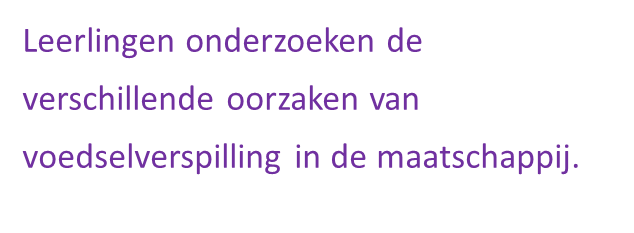 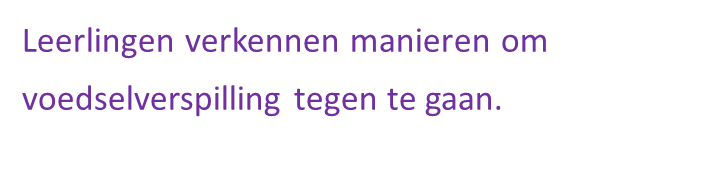 3
Motivatie tot Actie
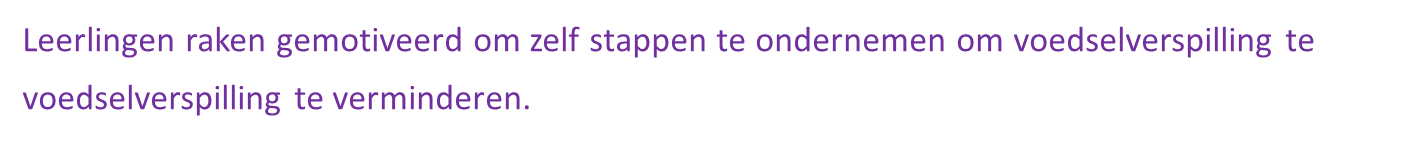 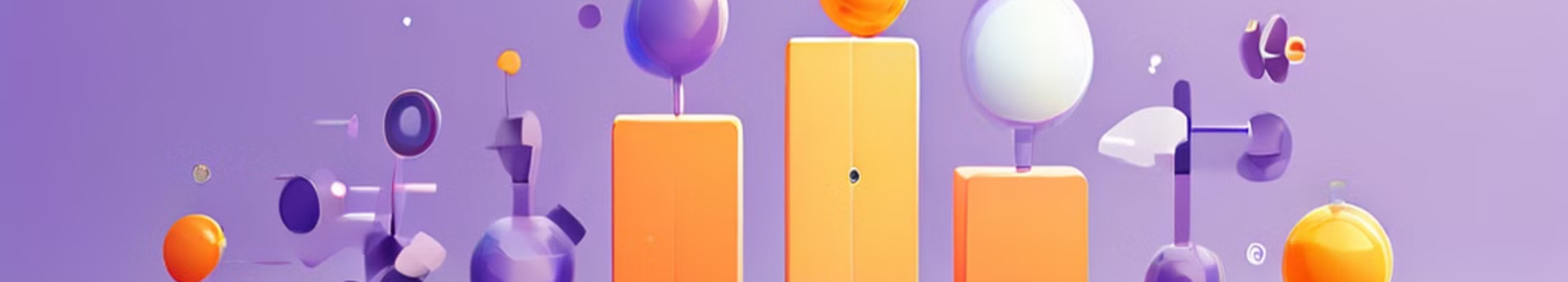 Tijdsindeling van de Lesmodule
Les 1
Les 3
Verkenning en voorbereiding.
Presenteren Elevator Pitch!
1
2
3
Les 2
Zelfstandig onderzoek.
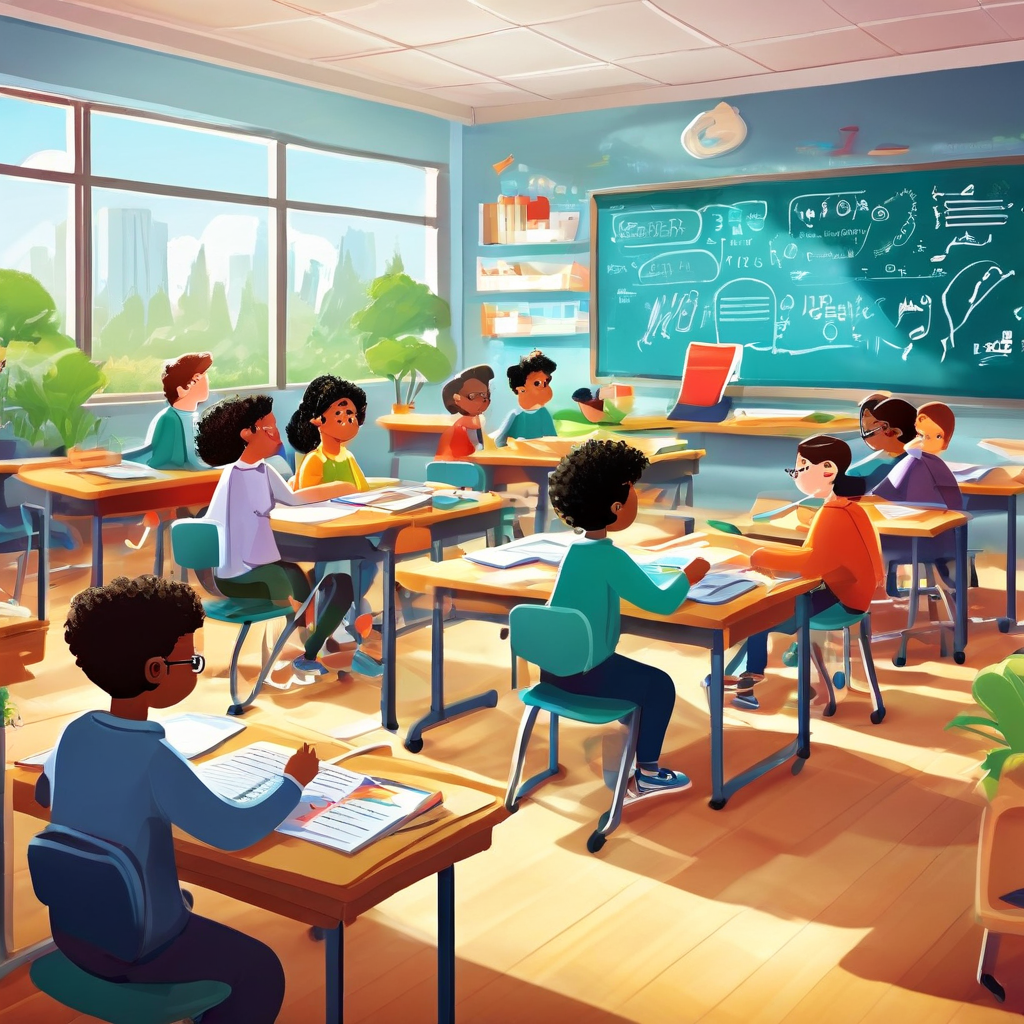 Les 1: Verkenning en Voorbereiding
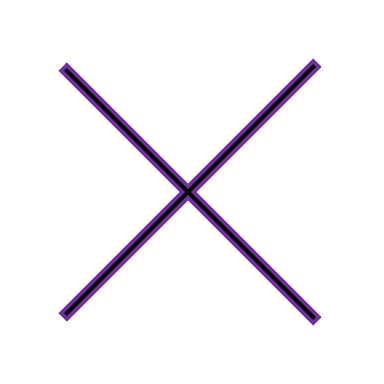 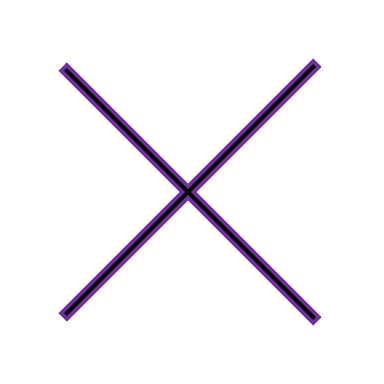 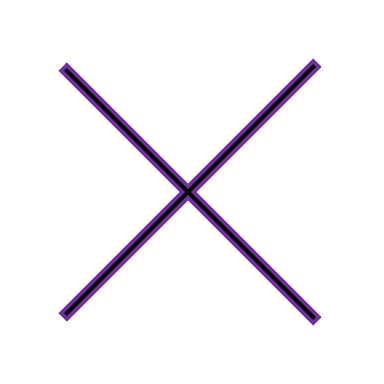 Voorbereiding op de volgende les:
Werkbladen A & B
Maak Werkblad A. (10 minuten)
Jullie hebben één onderzoeksvraag uitgeschreven en gaan alvast aan de slag met de deelvragen uit Werkblad C.
Maak Werkblad B. (30 minuten)
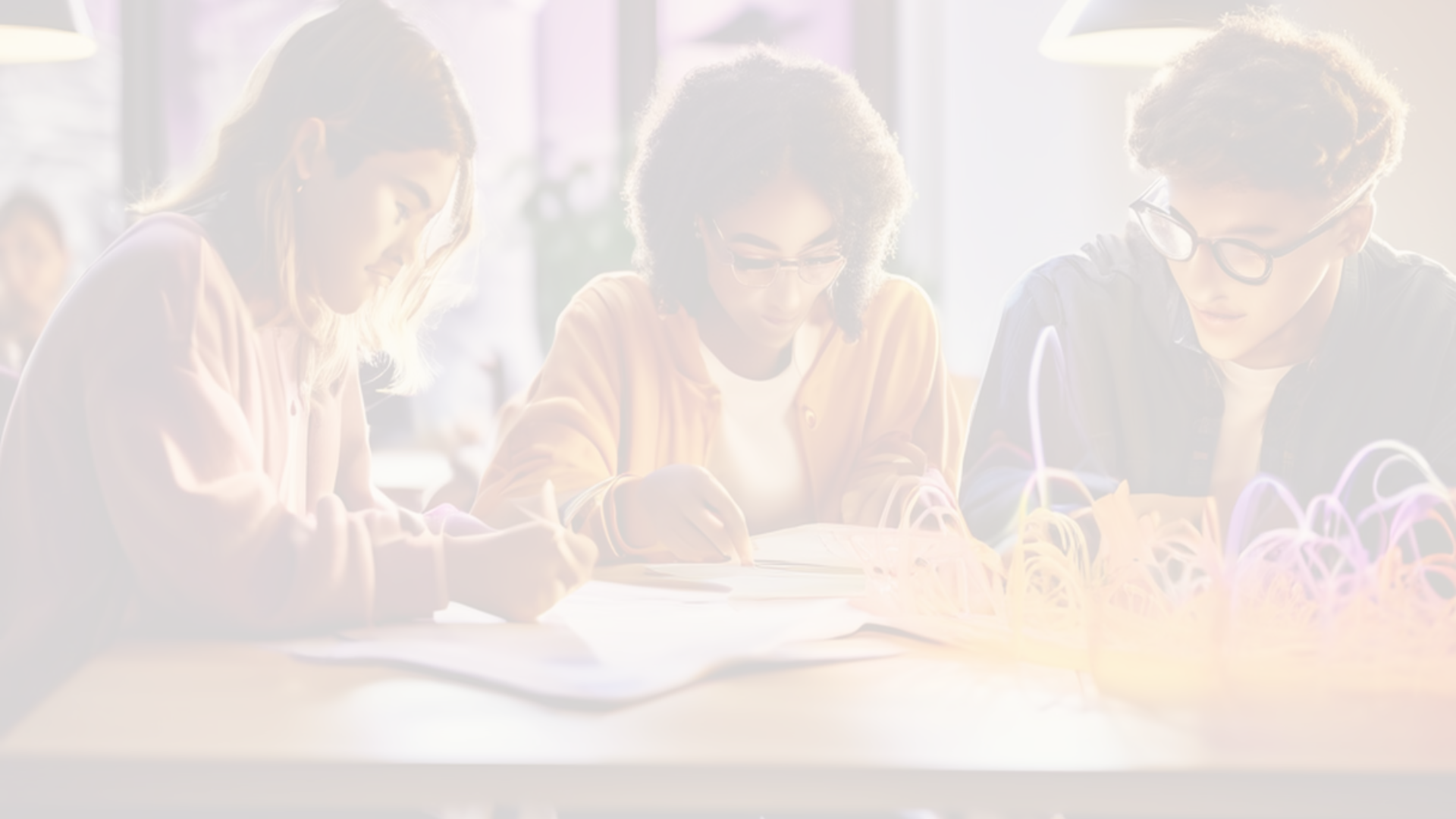 Les 2: Zelfstandig Onderzoek
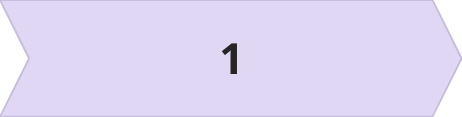 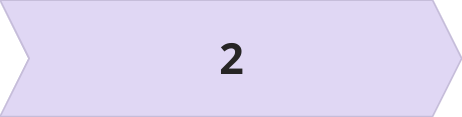 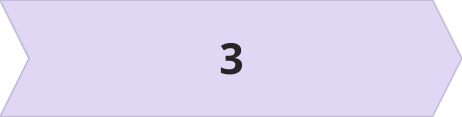 Onderzoeken
Hulpvragen Beantwoorden
Voorbereiding op de volgende les:
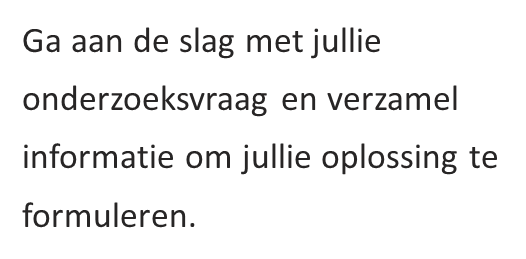 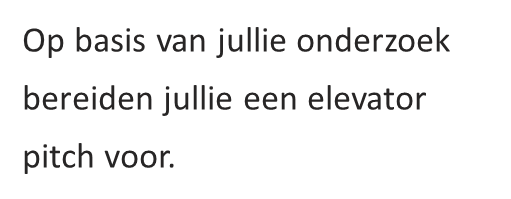 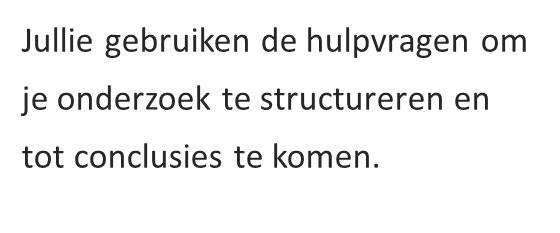 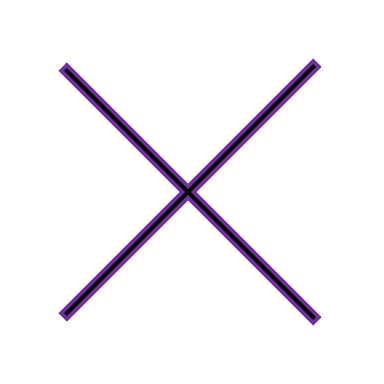 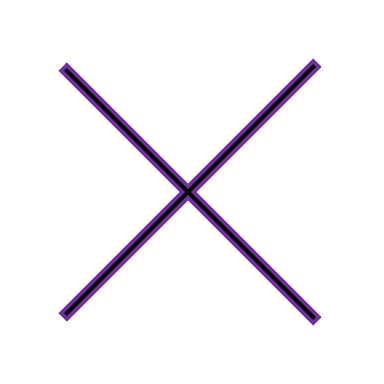 Maak werkblad D.                   (10 minuten)
Maak werkblad C af.             (40 minuten)
Les 3: Elevator Pitch!
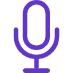 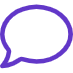 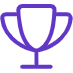 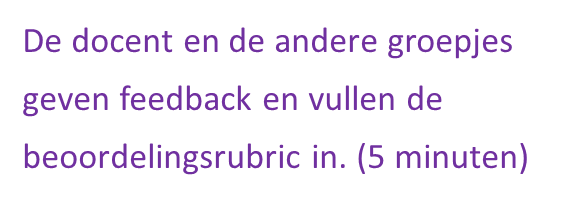 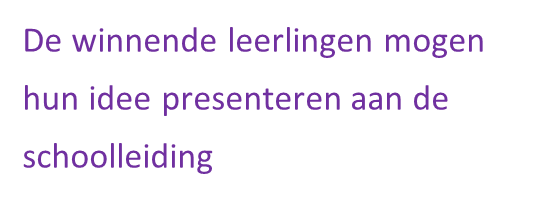 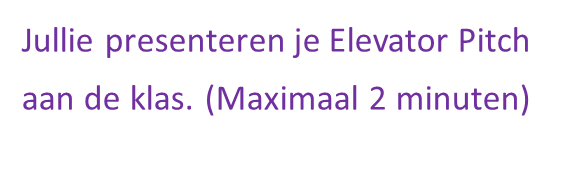 Elevator Pitch
Feedback
Winnaar
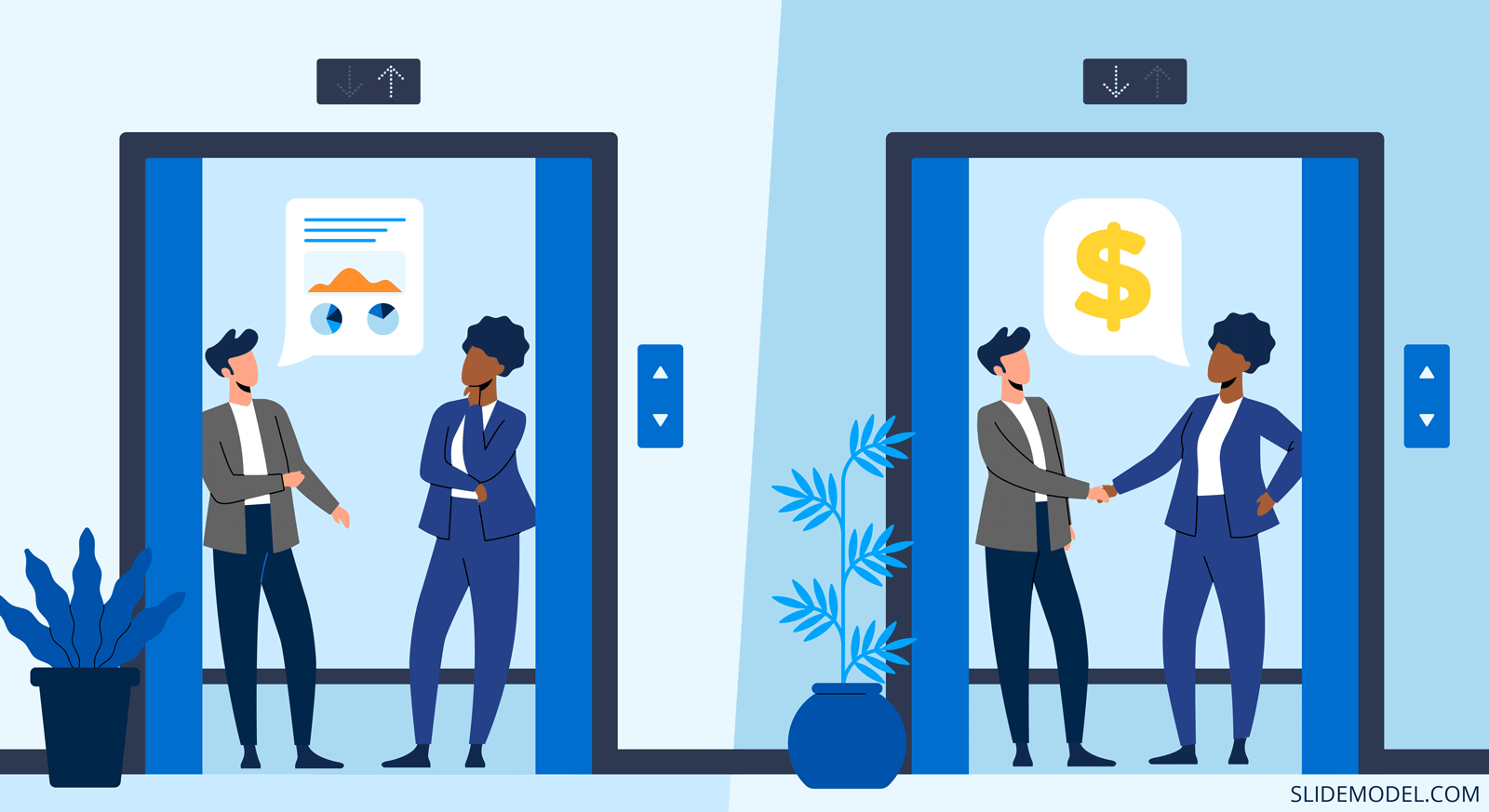 Les 3: Evaluatie
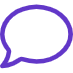 Beoordeel jezelf en jouw teamgenoot door 100 punten te verdelen over je team per onderdeel. 
Je geeft jezelf dus ook punten. Deze puntenverdeling wordt niet openbaar gemaakt. 
Je teamgenoten krijgen slechts een samenvatting te zien.

Per onderdeel verdeel je 100 punten:
INZET
KWALITEIT VAN HET GELEVERDE WERK
CREATIVITEIT
Feedback